Discussion of “Safety, Liquidity, and the Natural Rate of Interest”
John Williams
Federal Reserve Bank of San Francisco

Prepared for the Brookings Papers on Economic Activity Conference
March 23-24, 2017

The views expressed here are those of the author and do not necessarily reflect those of anyone else in the Federal Reserve System.
The Natural Rate of Interest: R*
The natural rate is an abstraction; like faith, it is seen by its works. One can only say that if the bank policy succeeds in stabilizing prices, the bank rate must have been brought in line with the natural rate, but if it does not, it must not have been.

John H. Williams (1931)
Contributions of DGGT
Estimate R* in VAR with shifting endpoints using macro, financial, and survey data

Modify standard DSGE model to incorporate: 
highly persistent financial shocks (ρ = 0.99)
financial data (corporate bond spreads)

Use VAR and DSGE models to gauge contributions of real and financial factors (“safe assets”) to decline in R*
Starting Point: the Decline in R*
Market Expectations of R*
Estimates of R*
Chistensen-Rudebusch (2017) and Crump-Eusepi-Moench (2016) estimates are adjusted 
upwards by 0.35 to account for the mean difference in PCEPI and CPI inflation rates.
Why Has R* Declined?
Is it Just a Safe Asset Story?No: Expected Returns Have Fallen with R*
Change
1998-2017

Equities	   -2.7 
Bonds	   -1.7
T-Bills	   -2.2
Liquidity/Risk Spreads are Not Very Elevated
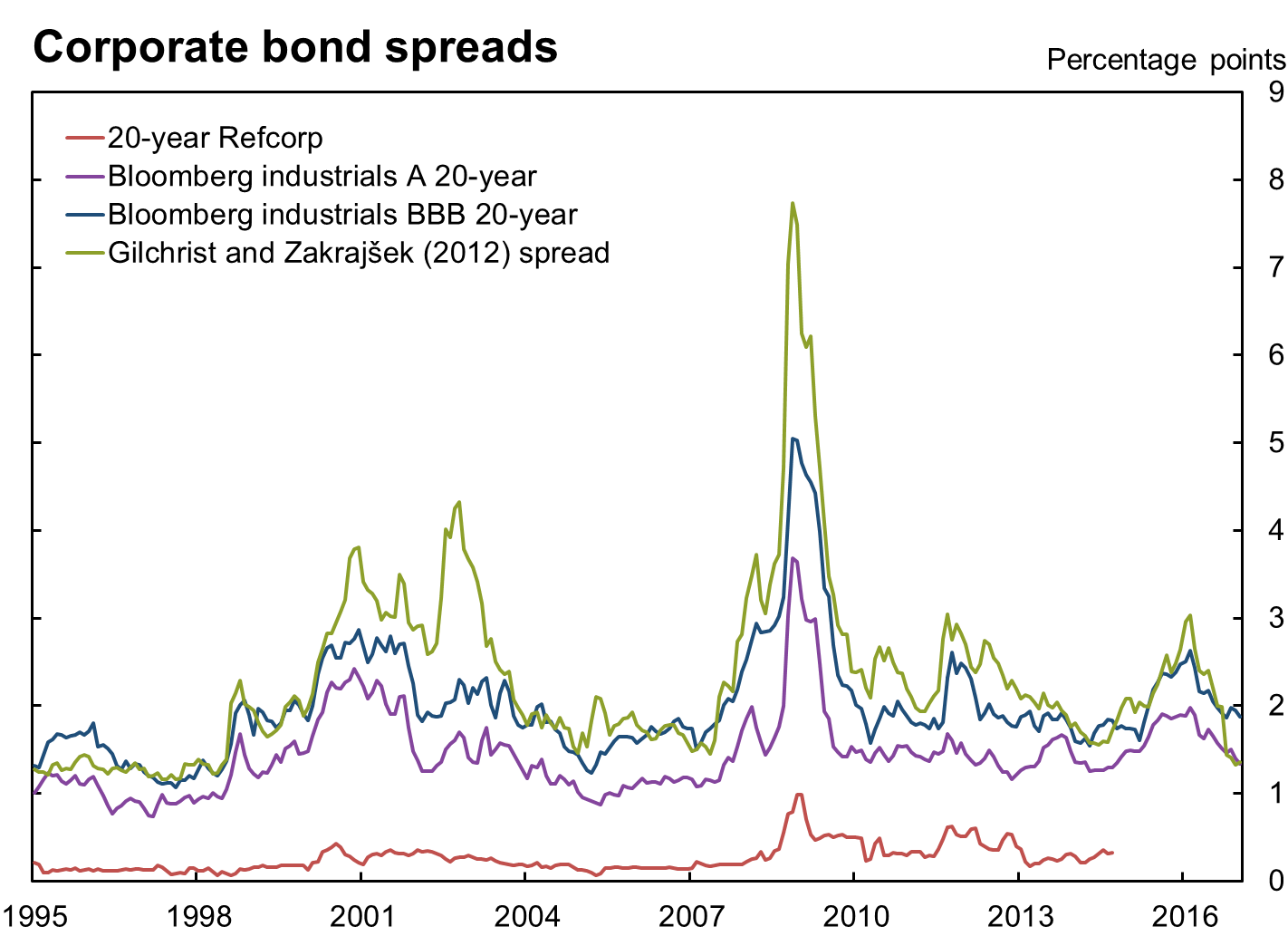 Liquidity/Risk Spreads are Not Very Elevated
Highly Persistent Factors AWOL from DSGE Model:TFP Growth and Demographics
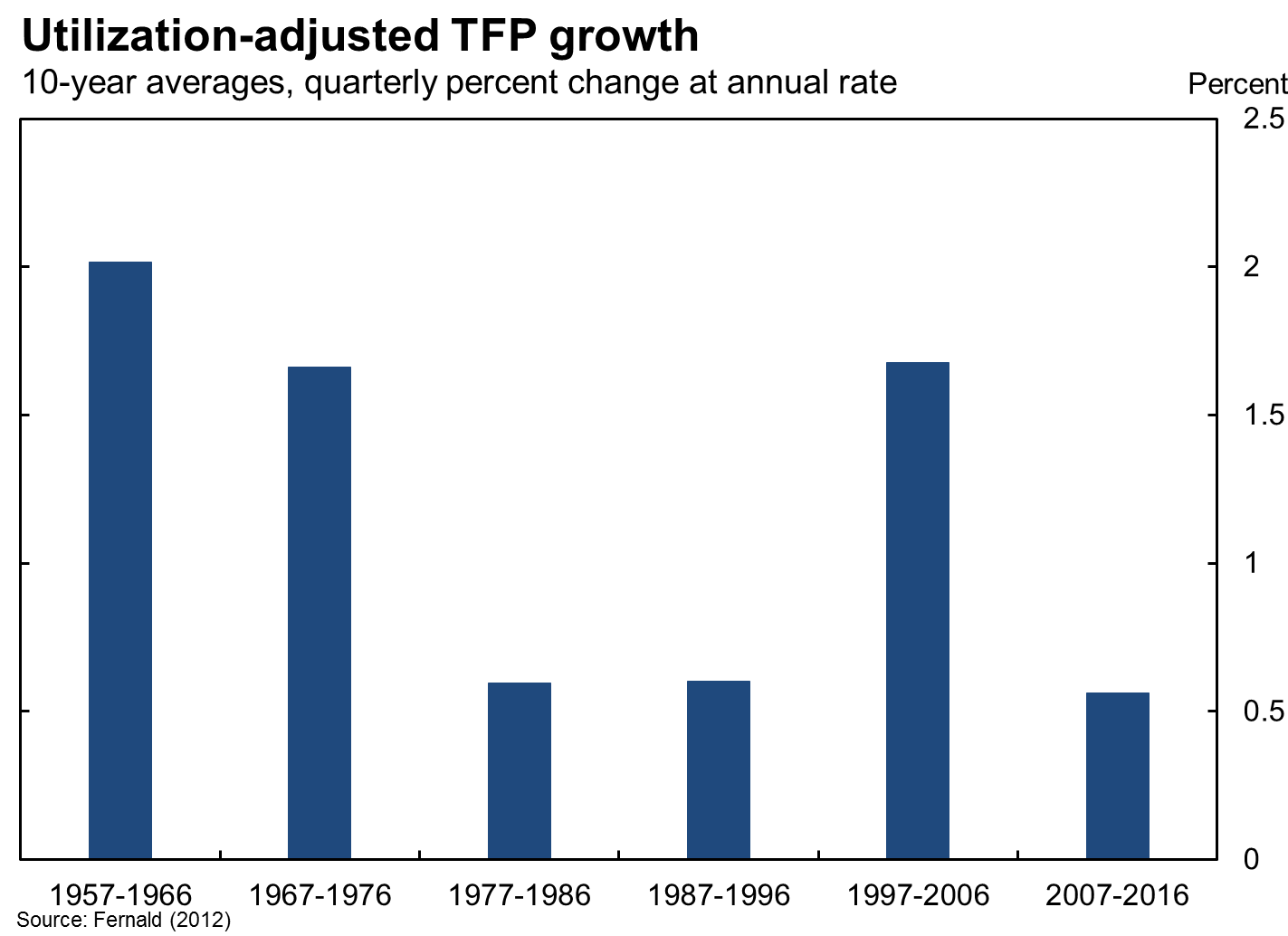 DSGE Model with Persistent Shocks Tracks Existing R* Estimates
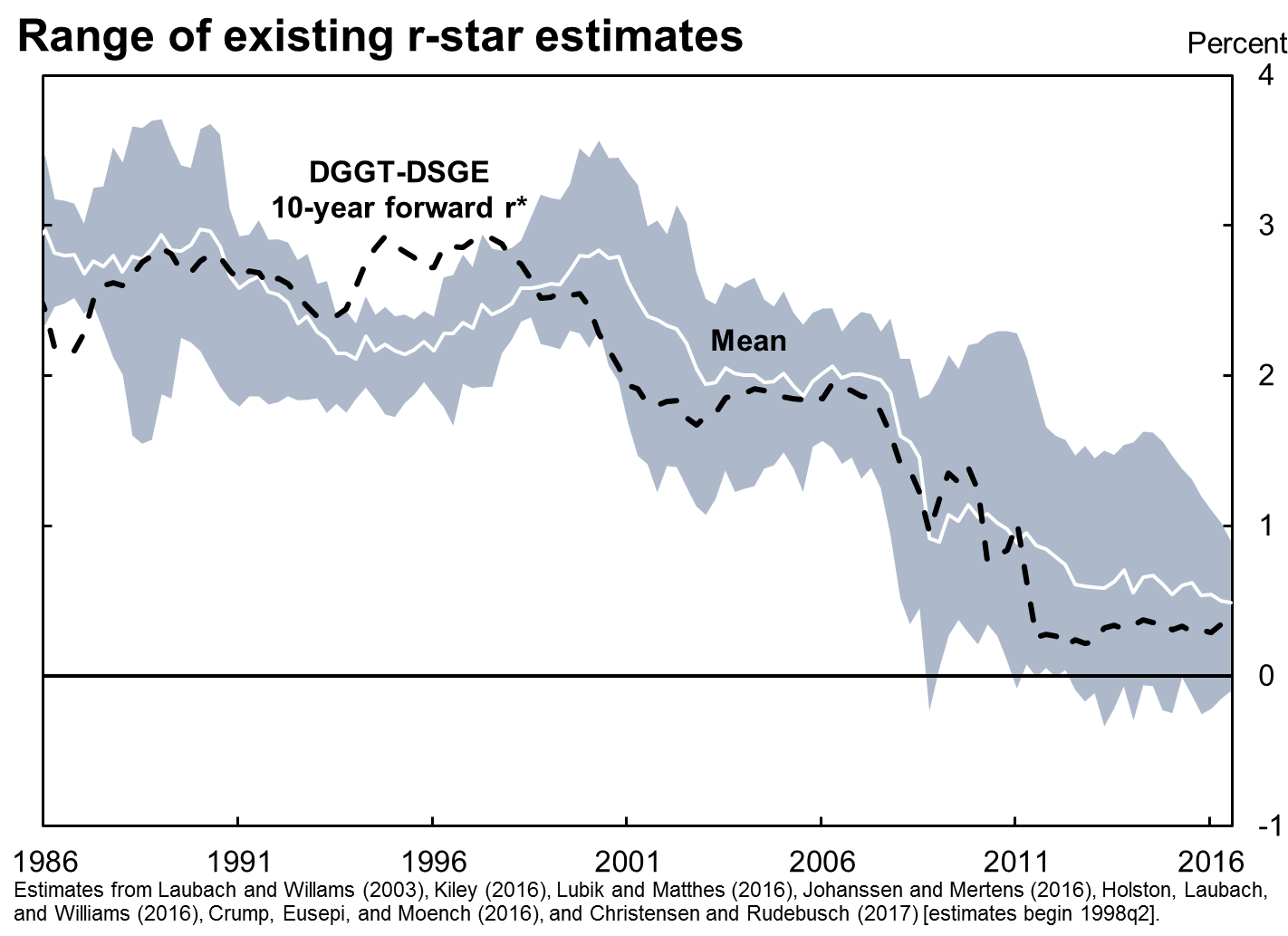 Where Does that Leave Us?
VAR evidence:
New estimates add to consensus that R* has declined significantly
Both real & financial factors appear to have pushed down R*

DSGE models with persistent shocks can replicate reduced-form estimates of R*:
Clarifies relationship between lower-frequency models of R* and natural rate in DSGE models
Allows for model-based assessment of factors affecting R*

However, DGGT DSGE model does not allow for highly persistent real factors: this is a horse race with just one horse!
Inconsistency between VAR and DSGE models/results
With allowance for persistent movements in TFP growth and demographics and better measurement of spreads, will convenience yield story hold up?
VAR Estimates of R*